Problem 13.Rotating saddle
Reporter: Domagoj Pluščec
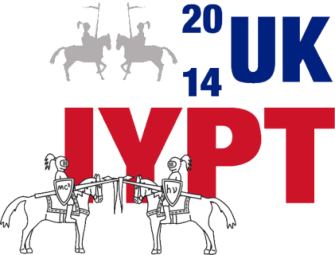 2
Problem 13
„A ball is placed in the middle of a rotating saddle. Investigate its dynamics and explain the conditions under which the ball does not fall off the saddle.”
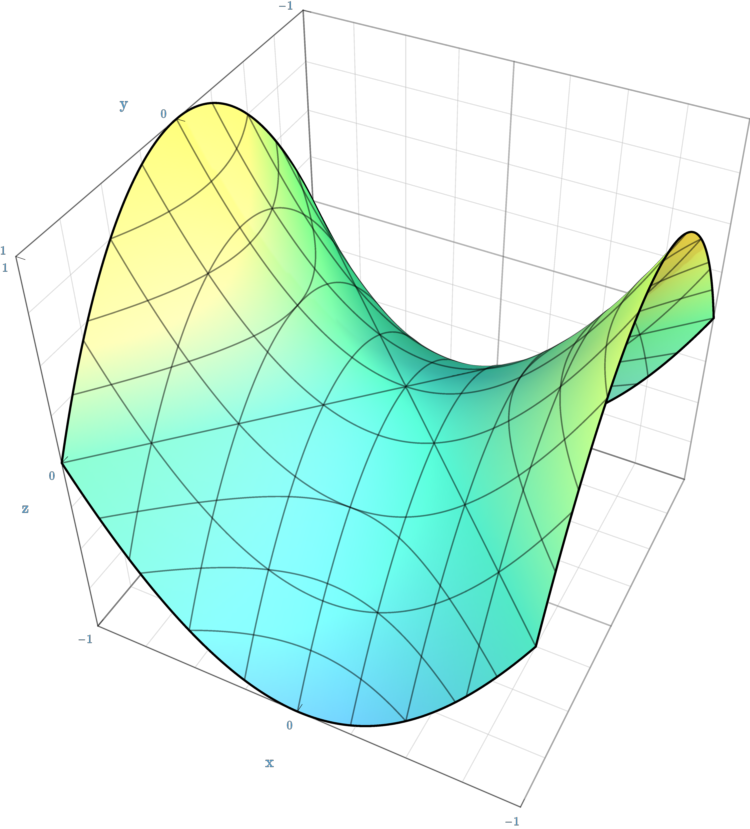 3
Motion example
4
Outline
Theoretical modeling
Analogy to Paul trap model
Stability conditions
Parameters
Experimental aproach
Saddle construction
Ball releasing method
Ball properties
Determing rotational frequency
Recording balls motion
Results
Ball trajectory
Dependence of stabilization time on frequency
Friction influence on stabilization
5
Theoretical modeling
Electric field potential
Gravitational potential
Alternating of electric potential
Rotation of the saddle
Centrifugal force
Coriolis force
Force caused by gravitational potential
(*) as analogy we are neglecting friction, because it is difficult to solve analyticaly and we are going to disscus friction indepentendtly
6
Gravitational potential of the saddle
7
>0
>0
8
Stability conditions
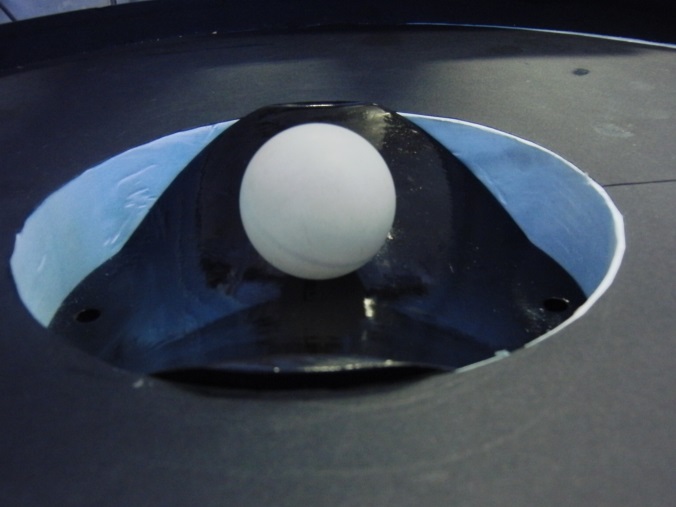 (*)obtained by investigating saddle curvature properties - Oleg N. Kirillov, 2010
9
Parameters
10
Experiment
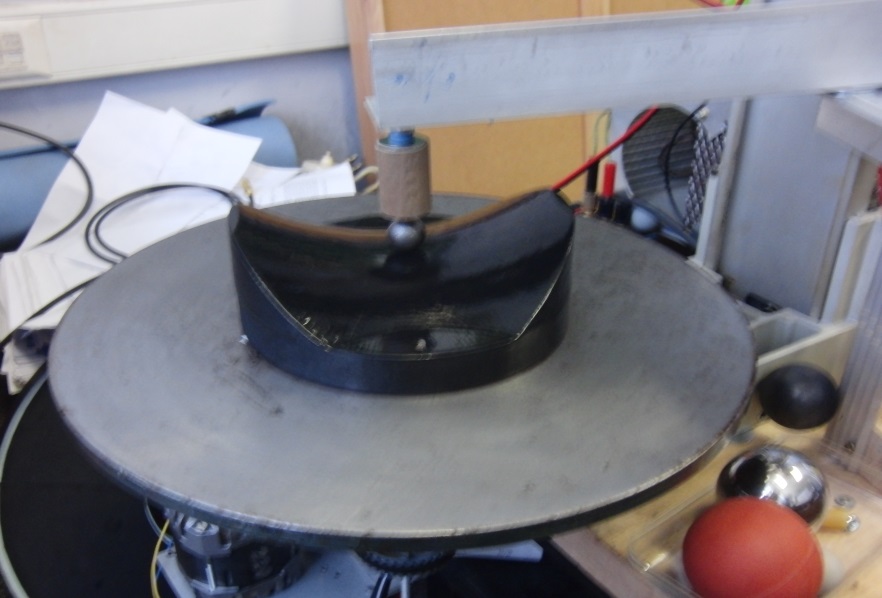 11
Experiment
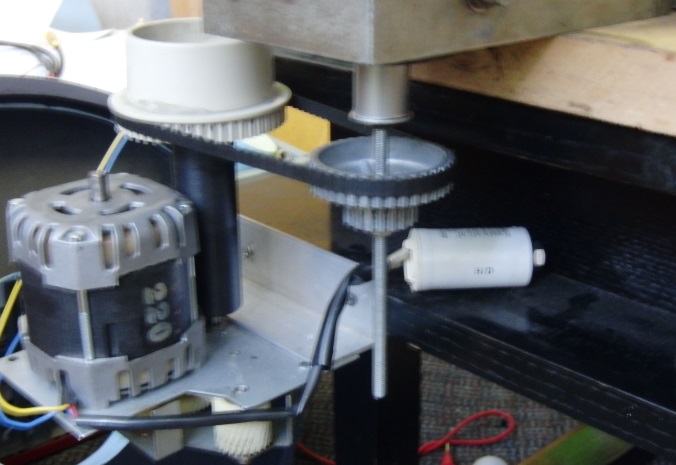 Determing frequency of saddle rotation
Determined with stroboscope
Frequency of rotation of constructed turntable in range from 1 Hz to 5.5 Hz

Determing ball motion
Motion recorded with high speed camera  (120 fps)
Tracked in program for video analysis ImageJ
Center and axis of symetry of the saddle were determined by marks on the saddle
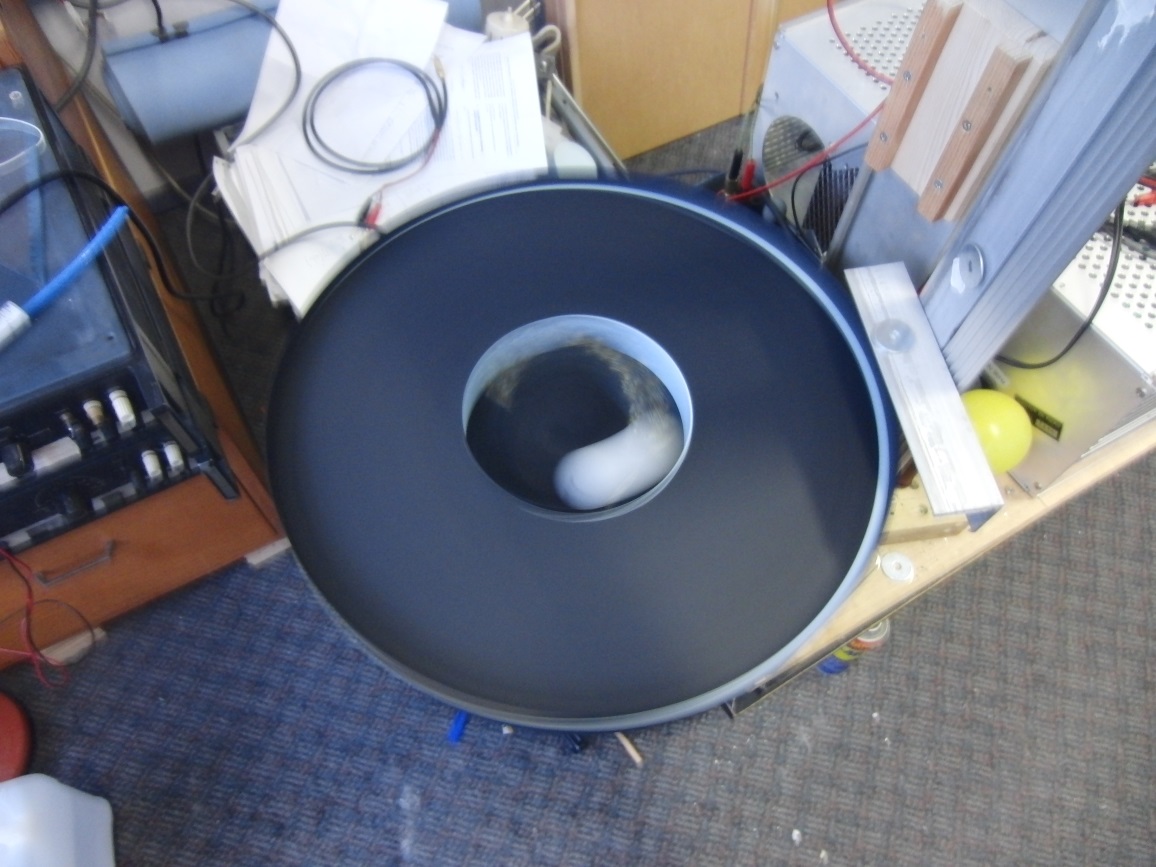 12
13
Ball trajectory - labaratory frame reference
14
Ball trajectory - rotational frame reference
15
Dependence of stabilization time on saddle frequency
1.54 Hz
16
Friction impact – theoretical analysis
*Physics and Chemistry of Interfaces; Hans-Jürgen Butt, Karlheinz Graf, 2003
17
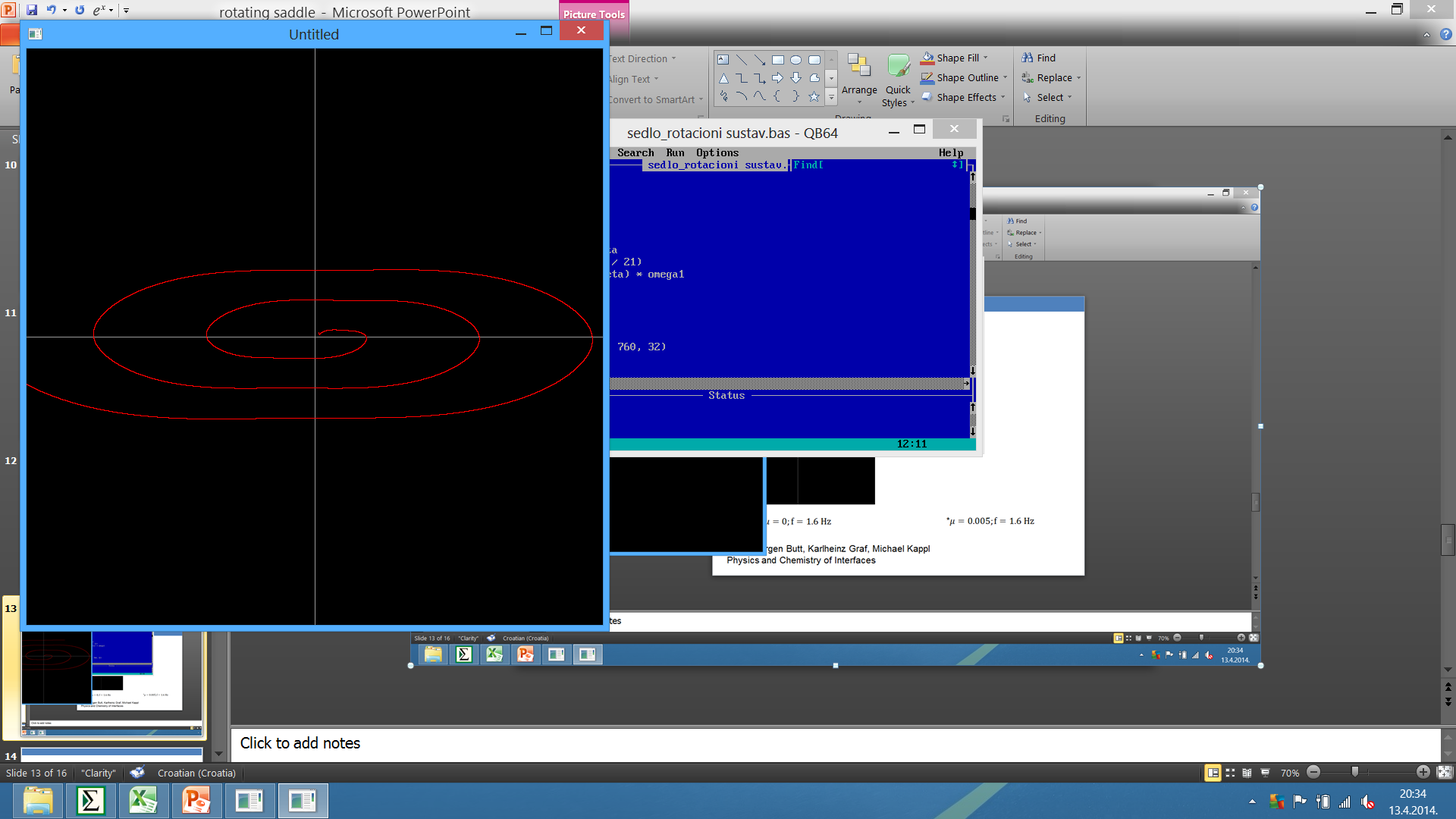 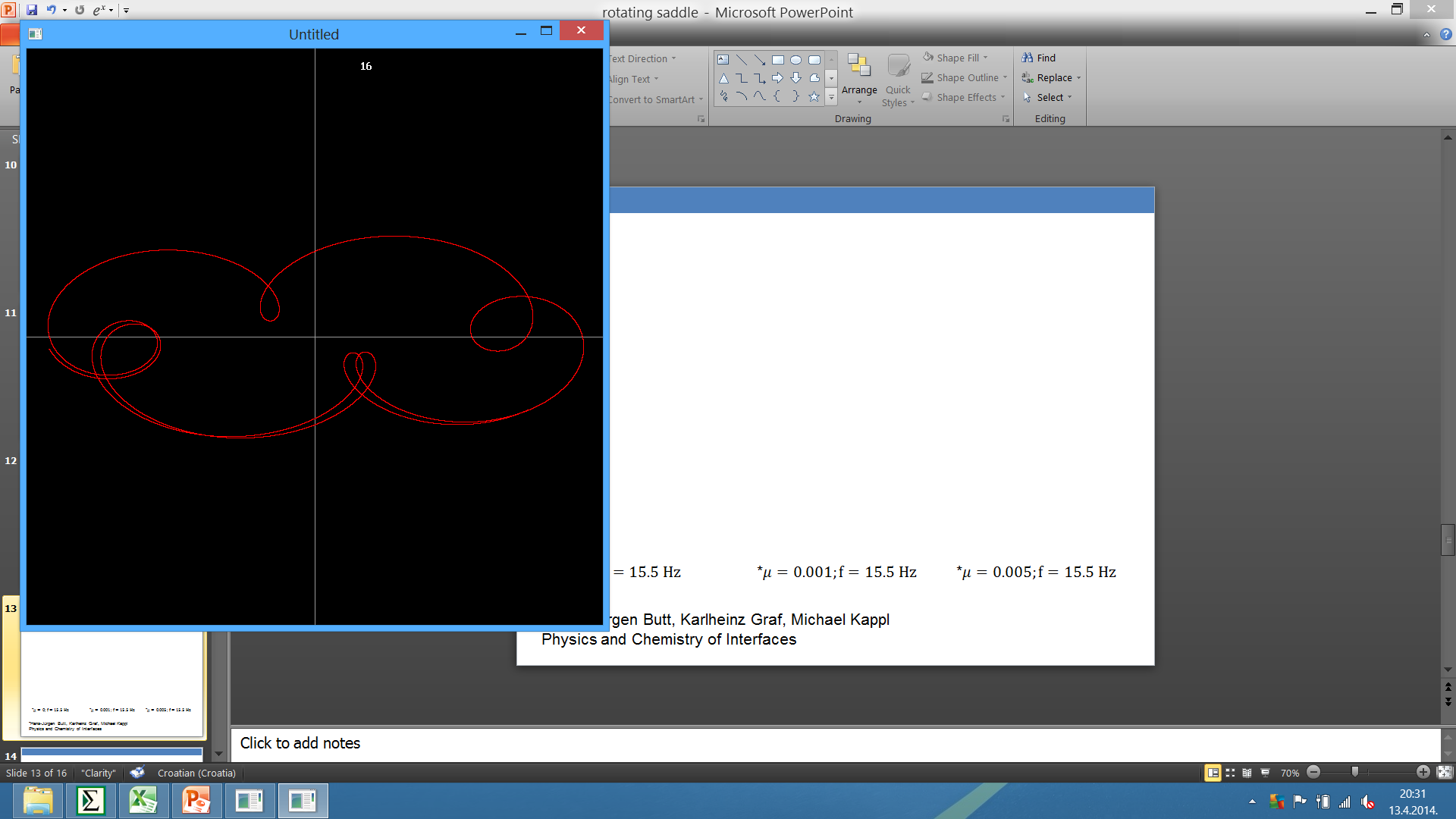 18
Conclusion
19
Literatura
Johan Nilsson; Trapping massless Dirac particles in a rotating saddle; Phys. Rev. Lett. 111, 100403 (2013)
R.I.Thompson, T.J. Harmon, M.G. Ball; The rotating saddle trap: a mechanical analogy to RF-electric-quadrupole ion trapping?; Can. J. Phys. 80, 1433-1448 (2002)
Oleg N. Kirillov, Brouwer’s problem on a heavy particle in a rotating vessel: wave propagation, ion traps, and rotor dynamics; Physics Letters A 375, 1653-1660 (2011) 
Physics and Chemistry of Interfaces. Hans-Jürgen Butt, Karlheinz Graf, Michael Kappl, 2003
20
Stroboscopic picture of the balls motion
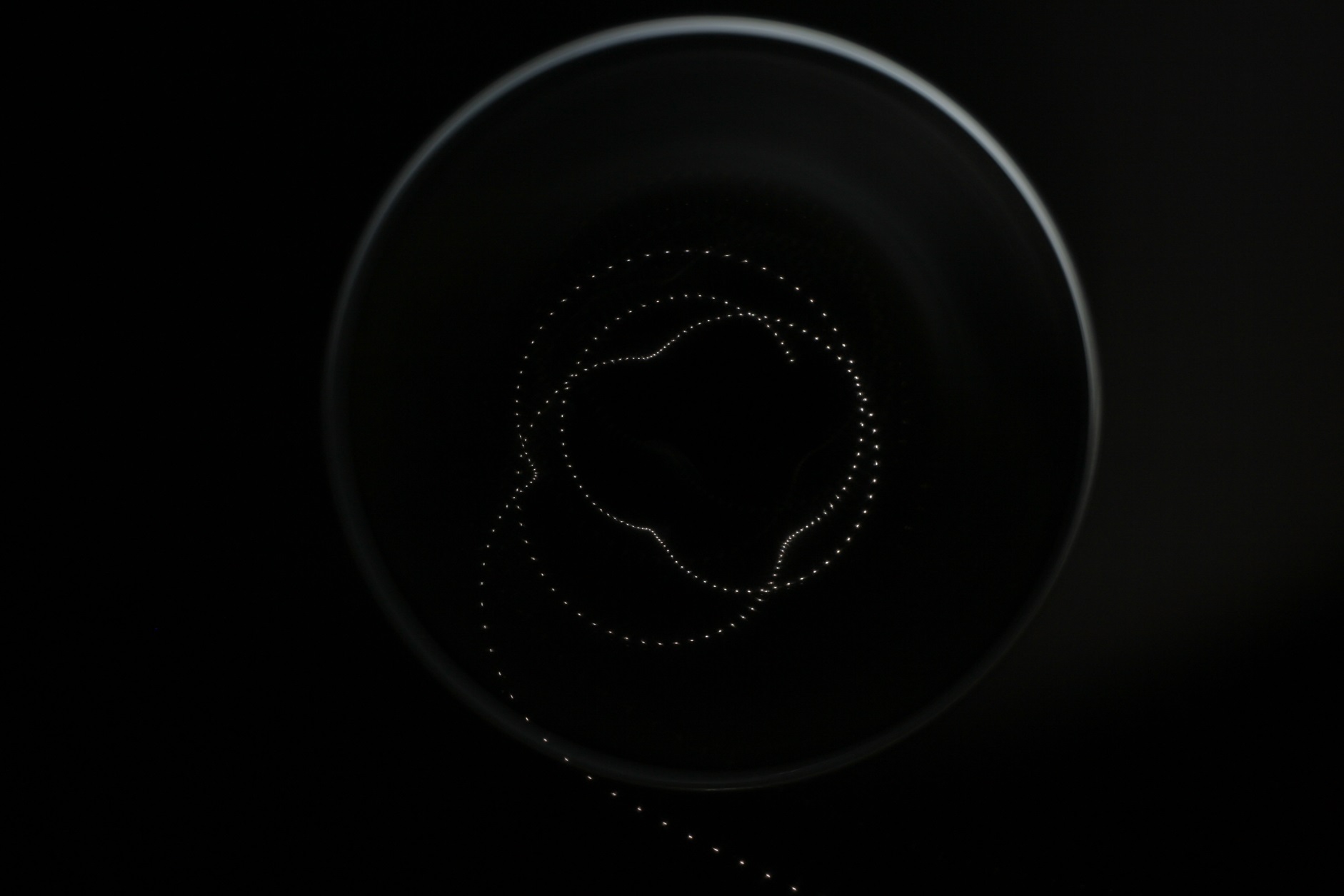 Rotating saddle		Croatian team		Domagoj Pluscec
IYPT 2014 CroatiaN team
Thank you
Reporter: Domagoj Pluščec
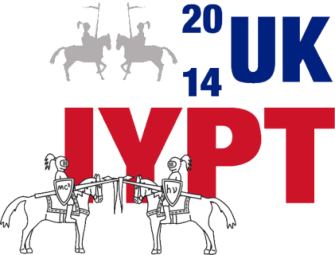 22
Ball trajectory – rotational frame reference
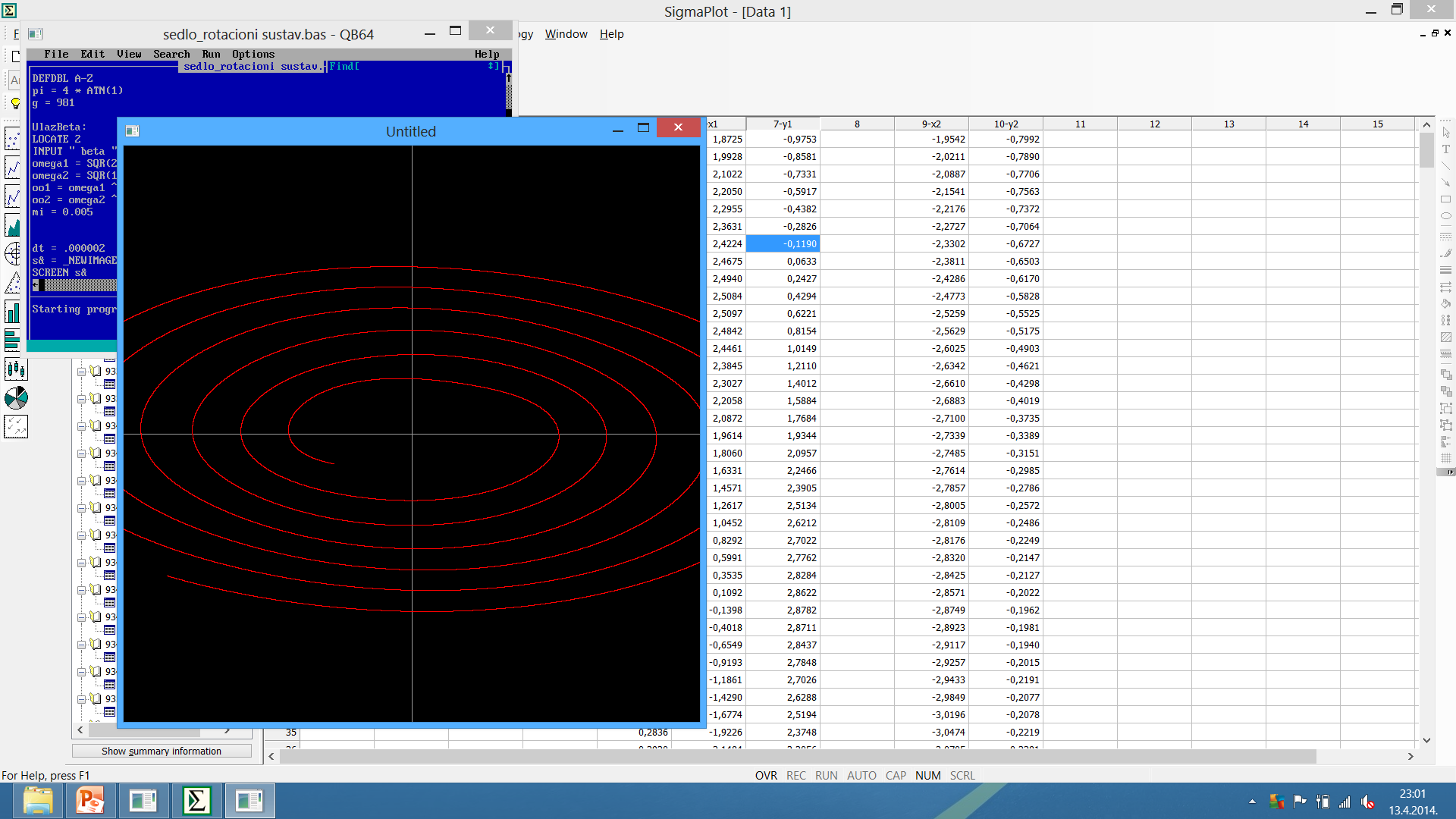 23
Ball trajectory - labaratory frame reference
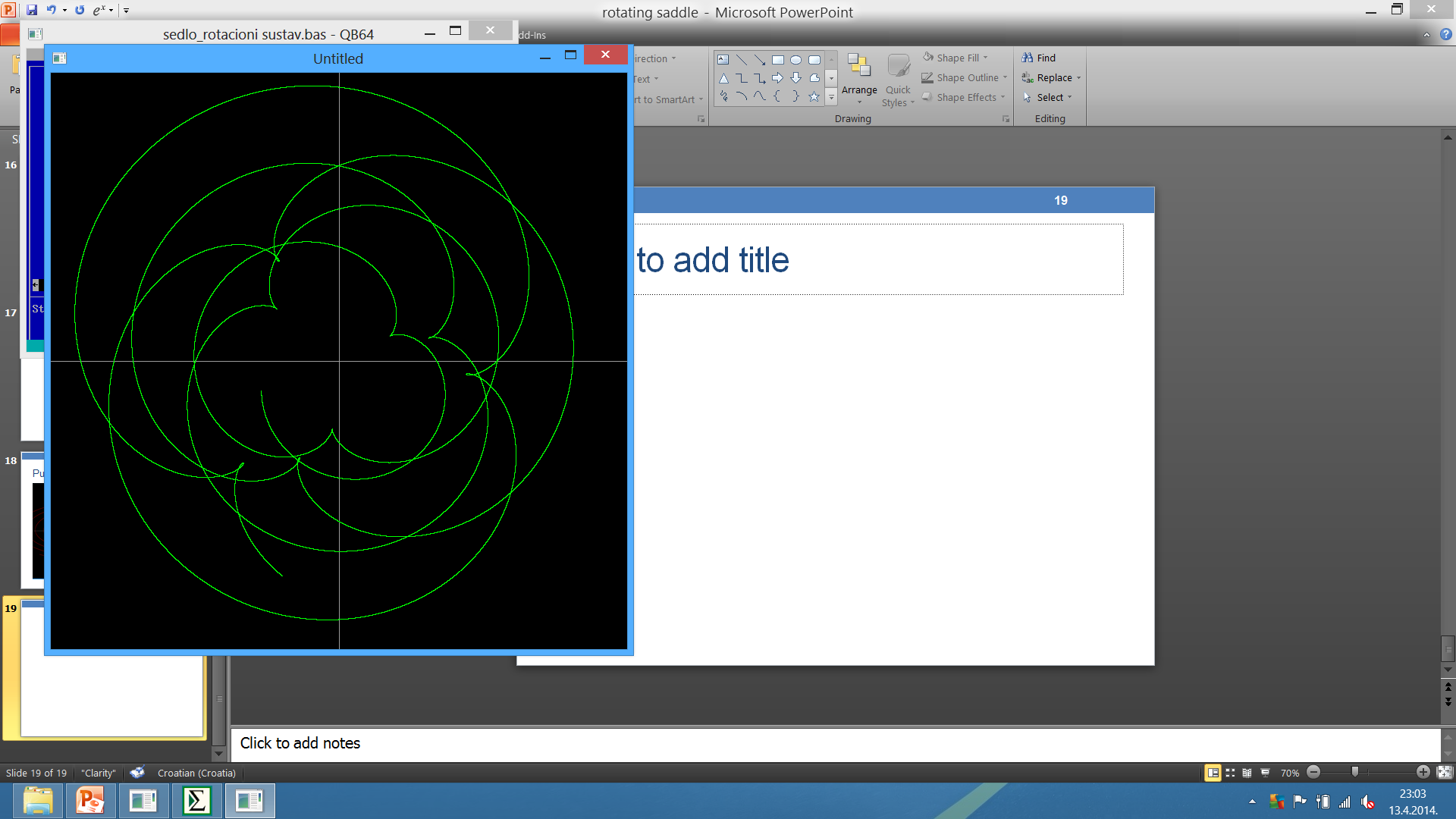 24
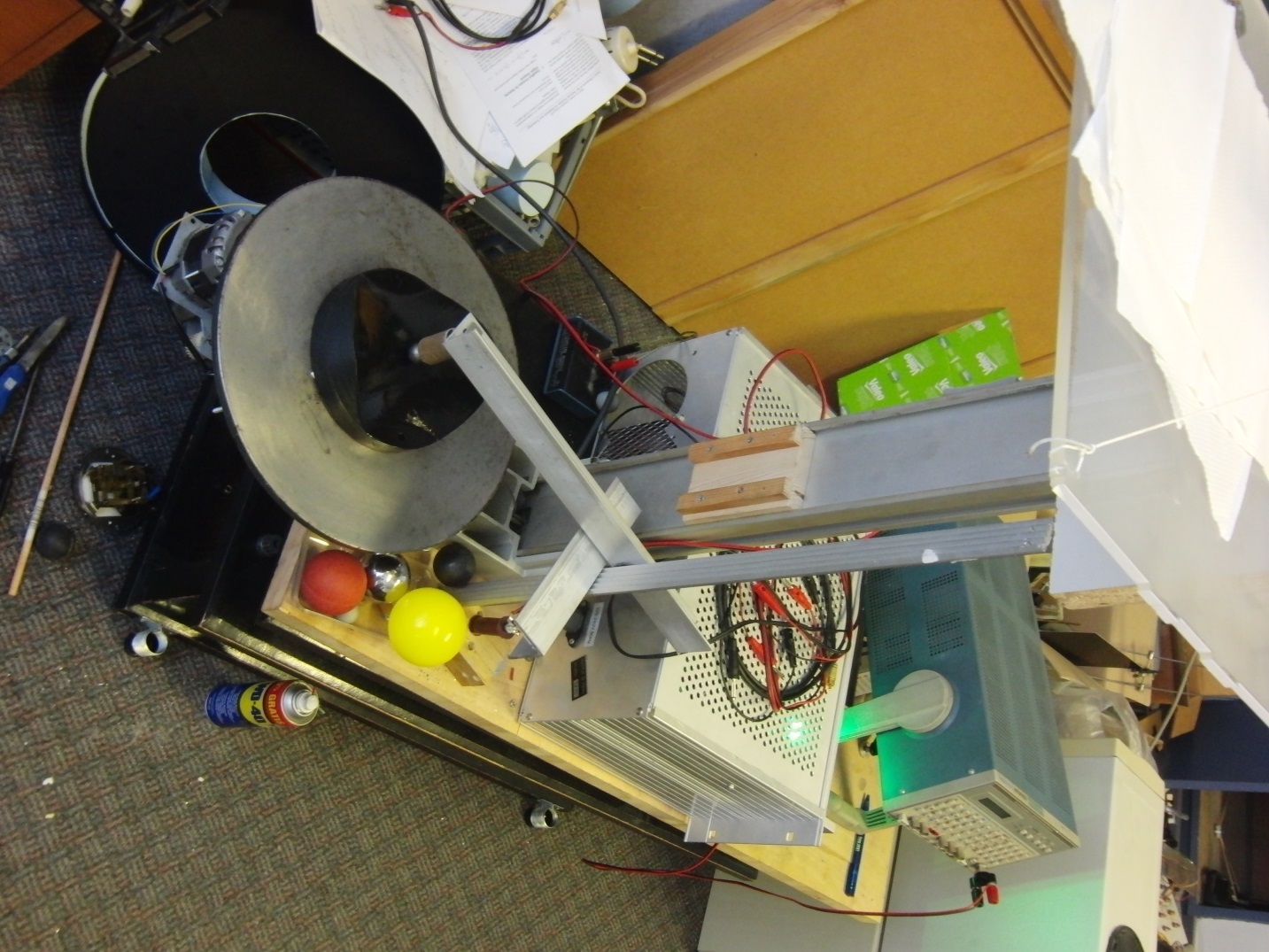 25